Unit 4: Writing for the News
News Writing Basics
4-3 “LEDE Hooks”
Why Good Title is Important?
    1.) The Reader
Grab Reader’s Attention
Announce the Selected Audience
Give them a taste!
10 Basic Types
Direct- Learn How to Write Content Search Engines Can Find
Indirect- Fresh Bait Works Best
News- Cure for Cancer Found in Amazon 
How To…- How to Increase Your Chances with the Opposite Sex
Question- Has Your Dog Started Scratching?
Command- Stop Wasting Your Resources
Reason Why- 25 Reasons Exercise is Key
Testimonial- Great Looking Business Proposals
Benefit- Get the Most Out of Your Computer
Guarantee- Lose 7 Pounds By the Weekend
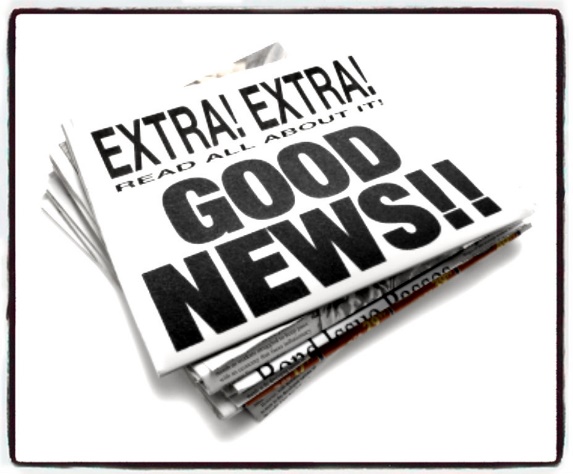 Headlines
Precursors to Crafting your LEDE
Find your topic!
Your editor will often give you a topic and a length… stick with it!
Do your research!
Journalist’s job is to provide unbiased information so…
Your 1st step has to be to find out everything you can! 
Get an interview w/ an expert in your topic!
No one knows your topic better than someone who was there… they’re your experts... Use ‘em!
Recipe for Crafting the Perfect LEDE
1-2 sentences MAX
30-50 words MAX
Answers ALL of 5 W’s
Insert dramatic HOOK to grab the reader
Parts
HOOK- 
coolest fact or most interesting detail you can find
1st sentence of your LEDE
5 W’s- 
key facts
2nd sentence of your LEDE
Types of …
LEDE Hooks
8 Different Styles

*   B.B.B.H.		*   Punch 
*   Contrast	*   Question
*   Picture		*   Direct
*   Bkgd.		*   Quotation
B ig  B ad  B oring  H ook
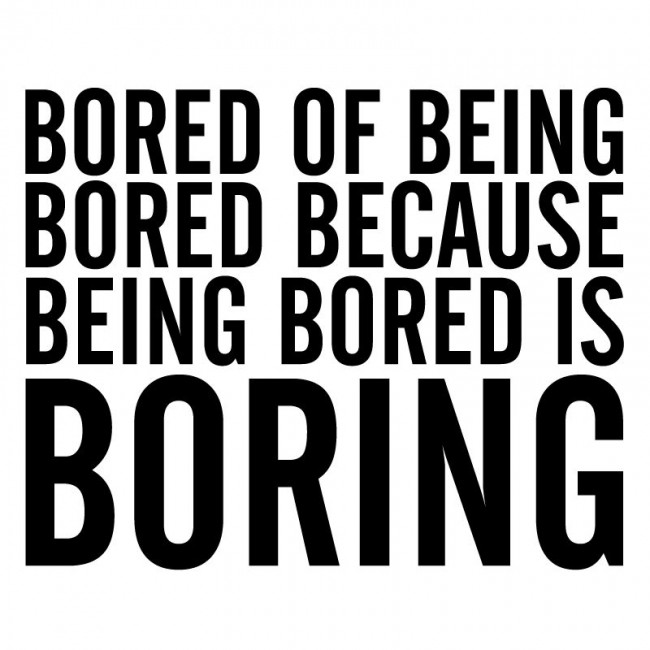 What does it do?
Has all the elements for a LEDE
Usually feels long
Bland
Boring
Example-
This evening at about 9:30 p.m. at Ford's Theatre, the President, while sitting in his private box with Mrs. Lincoln, Mrs. Harris and Major Rathburn, was shot by an assassin, who suddenly entered the box and approached the President firing a single-shot Derringer pistol into the back of his skull.
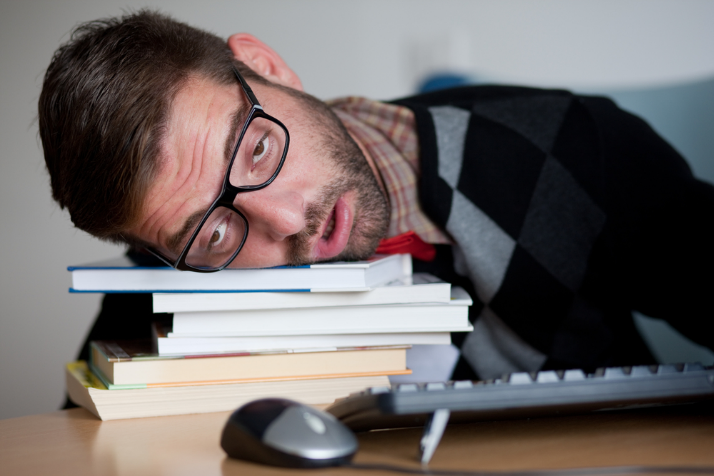 CONTRAST Hook
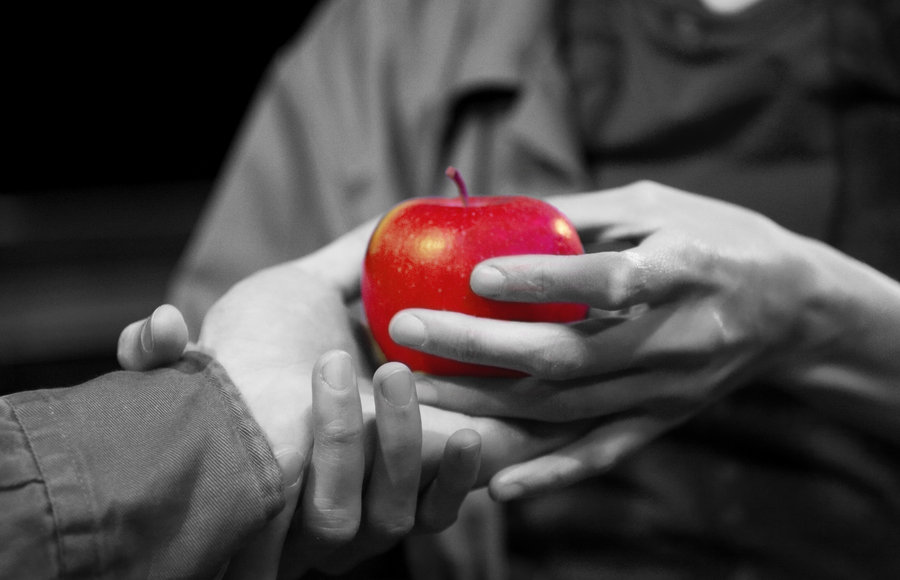 What does it do?
draws contrast between two opposite extremes – 
tragedy with comedy
past with present
age with youth 
beauty with ugly
Example-
Less than 11 years ago, two college buddies decided to build a website to exchange their favorite videos with each other. Today, YouTube is owned by Google, receives 25 million unique visitors each month, and worth nearly 40 billion dollars.
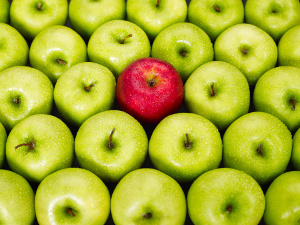 PICTURE Hook
What does it do?
draws a vivid word picture of the person or in the story
idea is to have the reader see the thing as the writer saw it.
Example-
Standing straight and tall, smile glistening, brow unfurrowed, eyes sparkling with delight, Mary told of her dramatic attitude change, having seen her relationships turn around after speaking with a councilor.
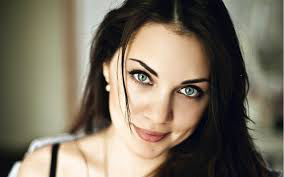 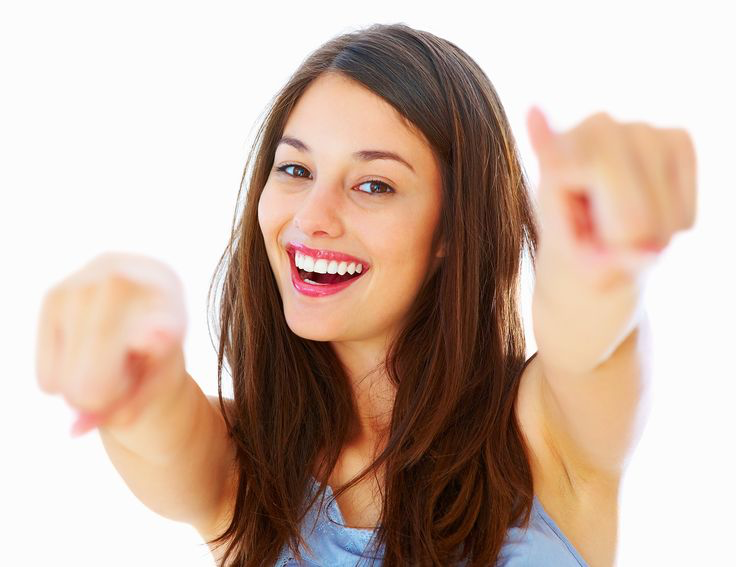 BACKGROUND (BKGD.) Hook
What does it do?
Similar to picture lede
Except… 
Paints vivid word picture of the news setting, surroundings, or circumstances
Example-
Crashing seas, hurricane winds and torrential rains thundered the ship as it set out on its dramatic mission of mercy in the North Atlantic.
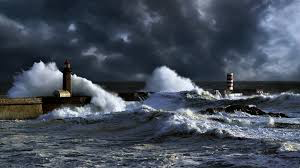 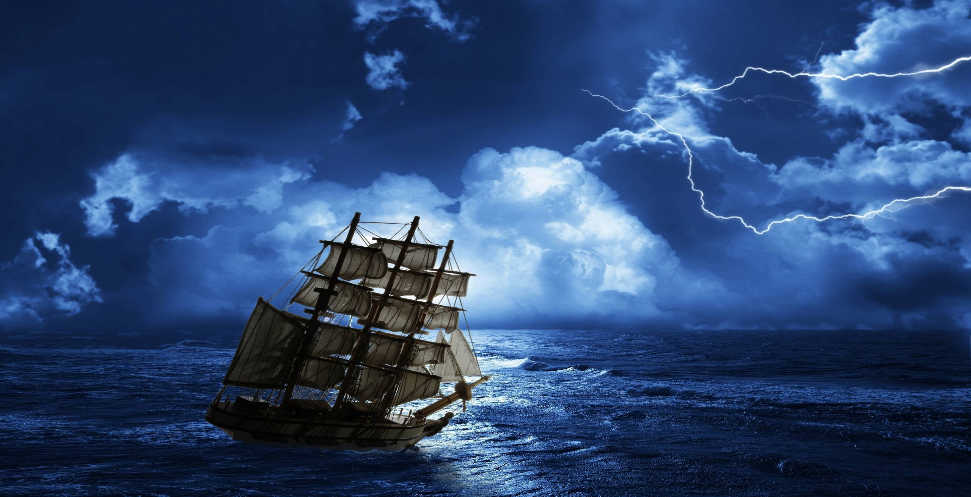 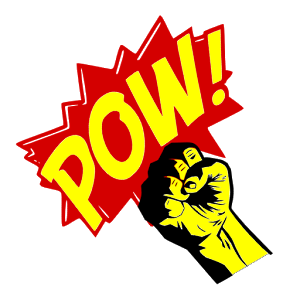 PUNCH Hook
What does it do?
Consists of blunt, explosive statement 
Designed to surprise, startle, or jolt the reader
Example-
The President was murdered, Friday the 13th is over, but the death toll keeps rising!
QUESTION Hook
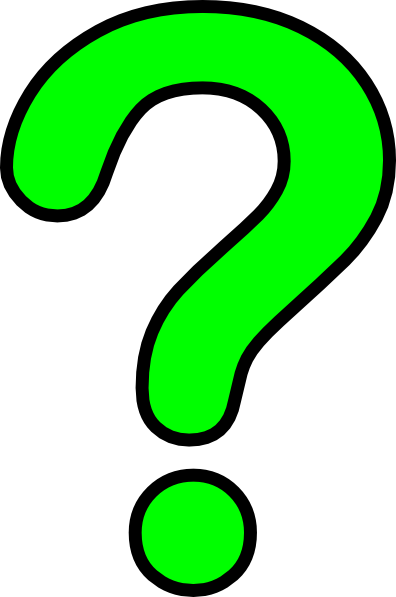 What does it do?
leads with a pertinent question 
designed to raise reader’s curiosity
can’t be a “yes” or “no” question
Example-
How does your bank’s interest rate compare to other big-name banks?
DIRECT ADDRESS Hook
What does it do?
speaks directly to the reader 
makes them collaborators with facts in the story
usually employs the pronouns "you" and "your"
Example-
If you are one of the 30 million Americans working for a company with a private pension plan, Congress has given you a new Bill of Rights.
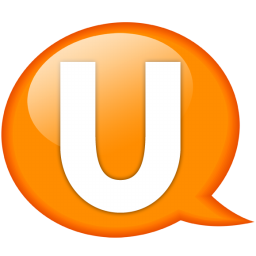 QUOTATION Hook
What does it do?
Features a short, eye-catching quote or remark
Used only if quote is so important or remarkable that it overshadows other facts of the story
Example-
"You really don't know what freedom is until you have had to escape from terrorist captivity," says Tom Dennon, an Air Force pilot stationed in Iraq.
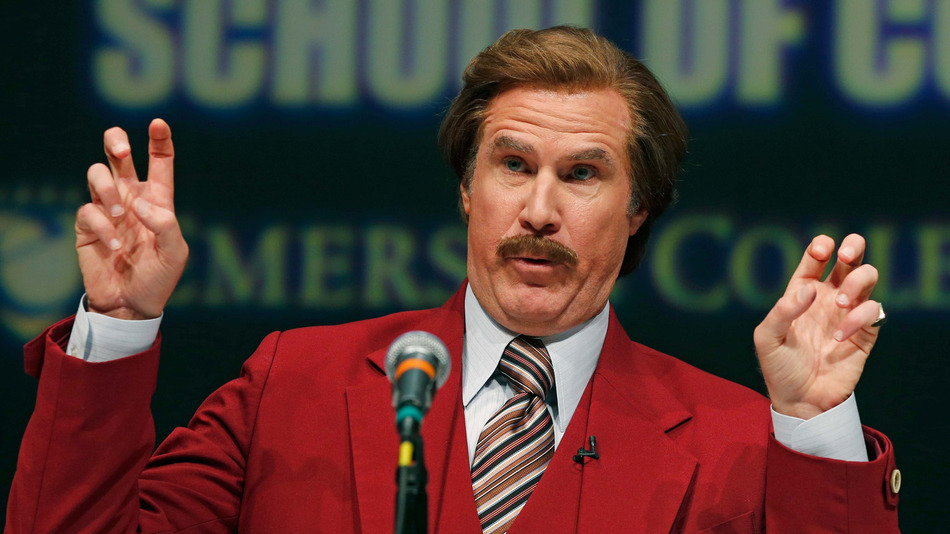 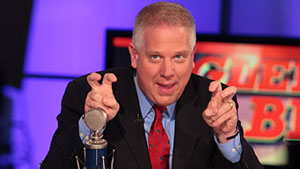 Homework
What to do…
Create a Google Doc®
Use attached sample as reference
Insert the pic
Answer the 5 W’s of the event 
Write out many cool details of story displayed in pic
Craft LEDE, using 1 in the LEDE Hooks from lesson
Color code the 6 parts of the LEDE
*   HOOK- Red	*   Who- Blue	
*   What- Green	*   When- Purple
*   Where- Orange	*   Why- Grey
Using the same pic, story, details… repeat step 5 using 2 other LEDE Hook formats from the lesson
Attach to Google Classroom® Assignment and “SUBMIT”
Google Classroom® Assignment for the weekend
Formal Grade (65%)
You are the article topic!
Create a news story about you, based on the event from the pix!
What you’ll need… 
Find picture of yourself
Add it to Google Drive®
Sample Lede—Identify the 5 W’s!
Who: Hillary Morgan Bernard
What: riding the London Eye--2nd largest ferris wheel in the world
Where: London, England
When: July of 2016
Why: led a group of 8th and 9th graders abroad
Sample Lede—Now come up with 3 Hooks
1. Contrast Hook:
In 2007, Hillary studied abroad as a college student for the first time in London, England. Nearly a decade later, she returned as a teacher, leading a group of nearly 50 students and adults to experience the same wonder and excitement.
2. Background Hook:
Nearly 450 feet in the air, an iconic view, and a dream met--Hillary Morgan describes what it was like to take her students on the London Eye in England.
3. Quotation Hook:
“This is like a dream--I never thought being a student would be this cool,” said one of Hillary Morgan’s students while aboard the London Eye in London, England in July of 2016.